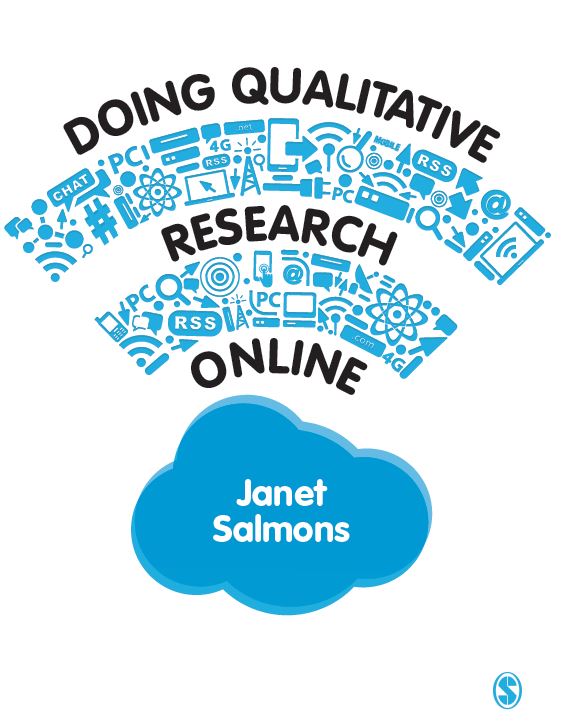 Align Purpose and design
Janet Salmons, PhD
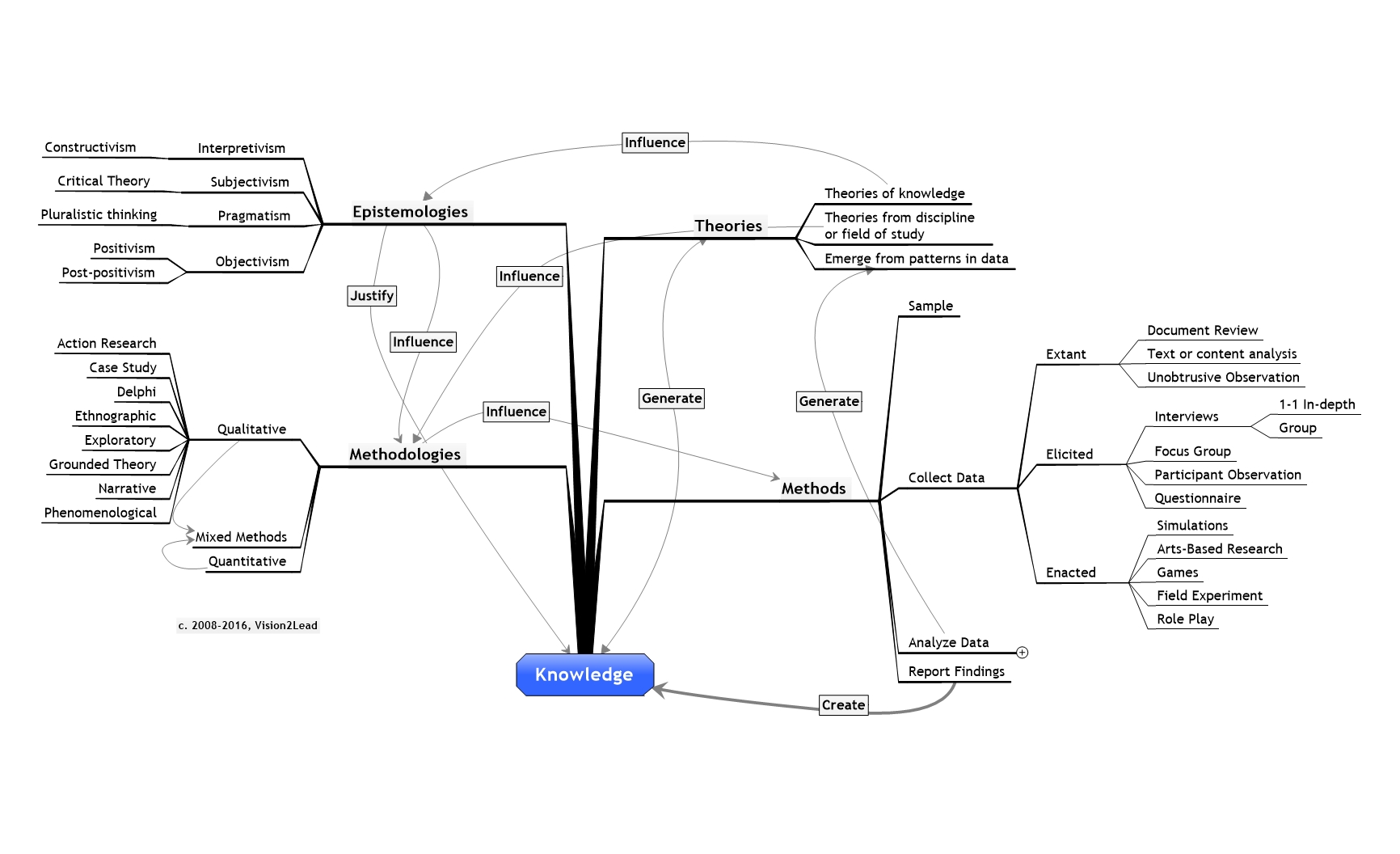 Align Purpose and Design